THE EARTH IS IN DANGER
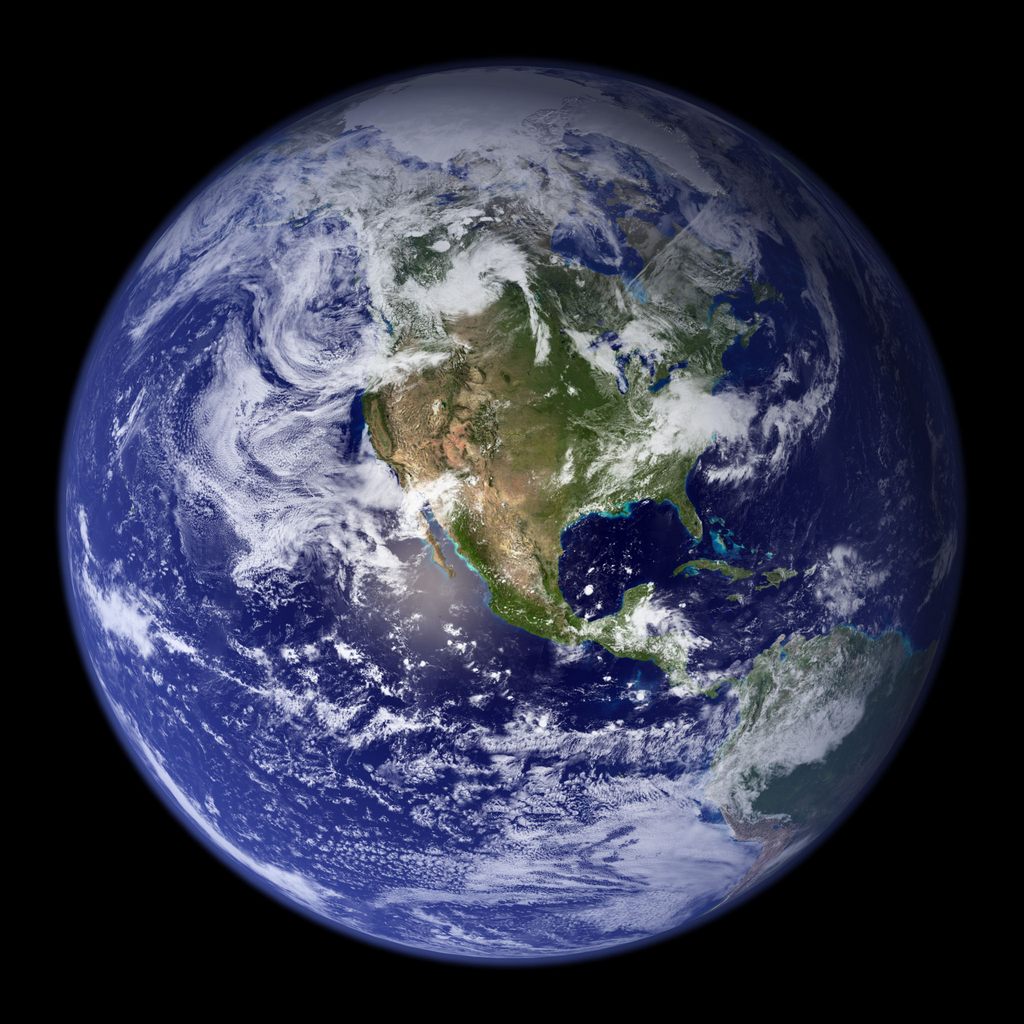 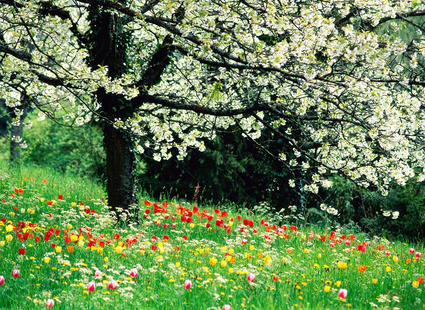 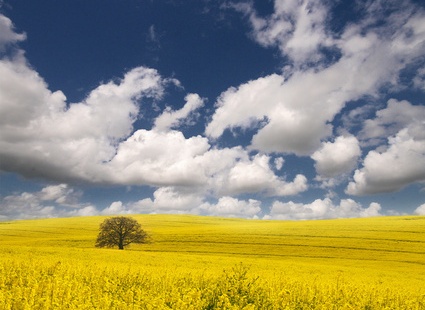 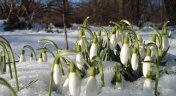 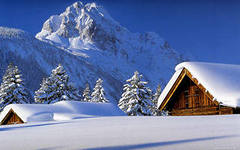 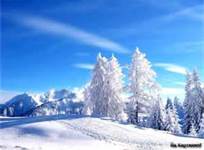 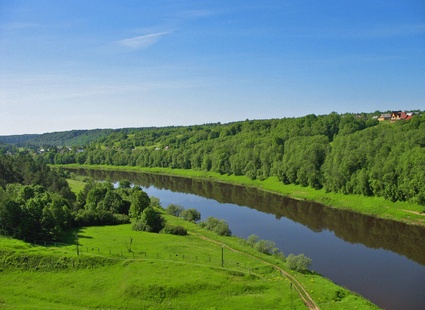 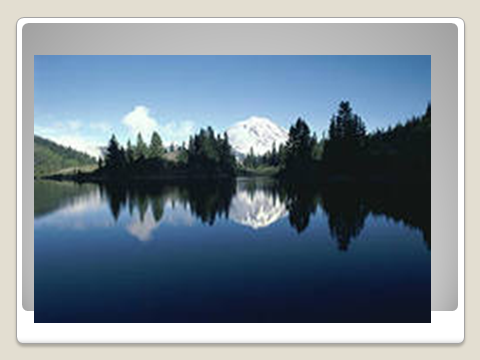 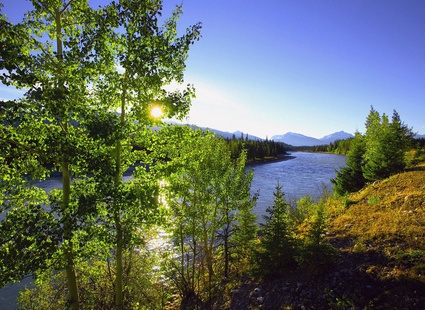 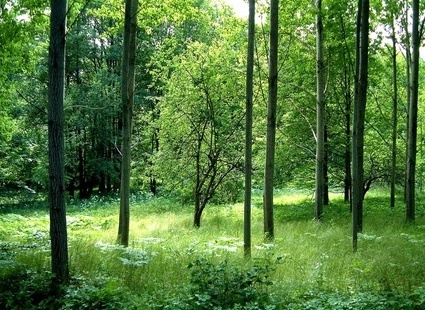 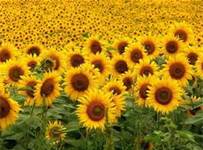 THE AIR  … ( TO POLLUTE )
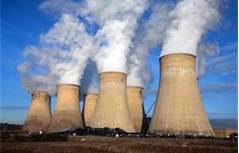 THE LAND   …   ( TO KILL )
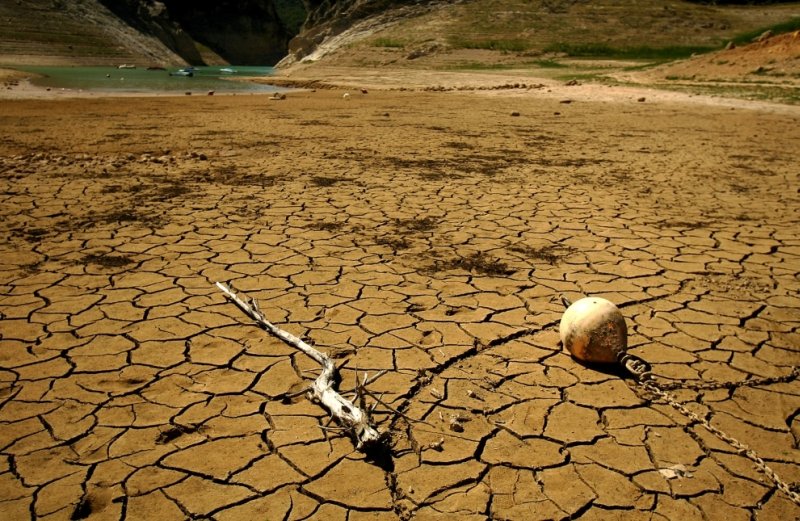 TREES  … (  TO CUT )
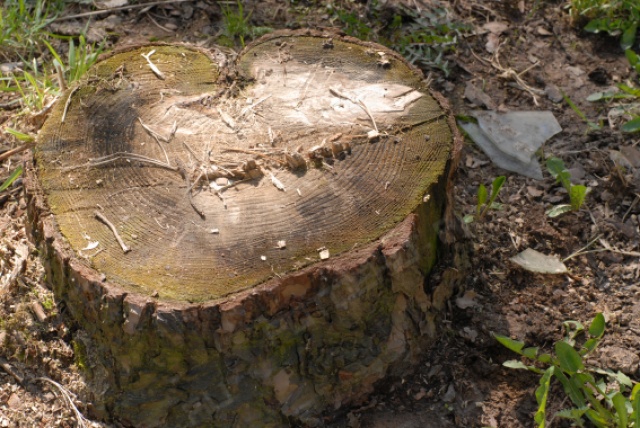 FORESTS      …. ( TO DESTROY )
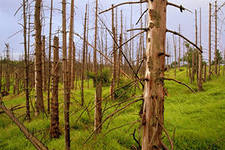 WATER   …   ( TO POISON)
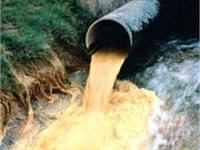 FORESTS …   ( TO POLLUTE )
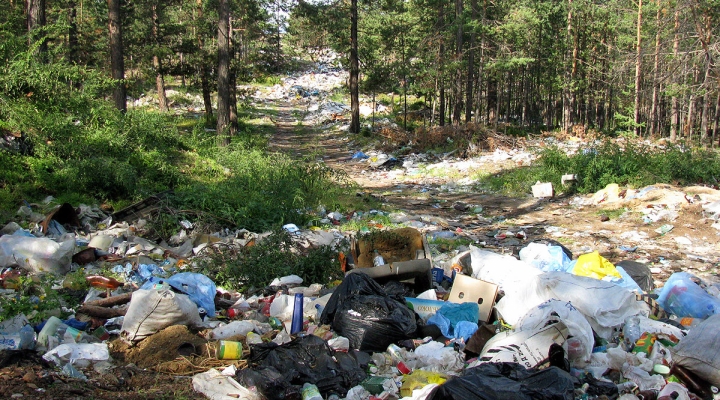 BIRDS     …    ( TO KILL )
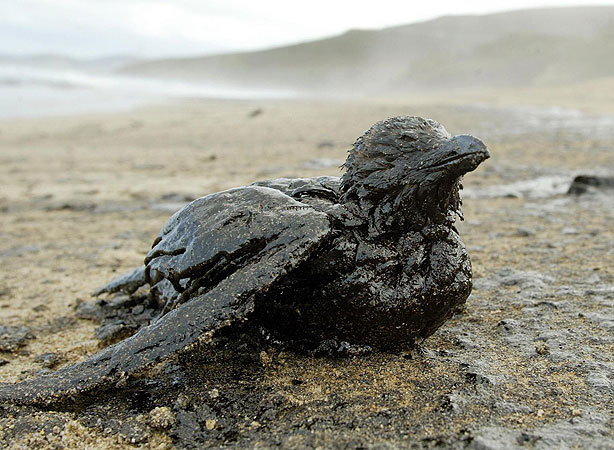 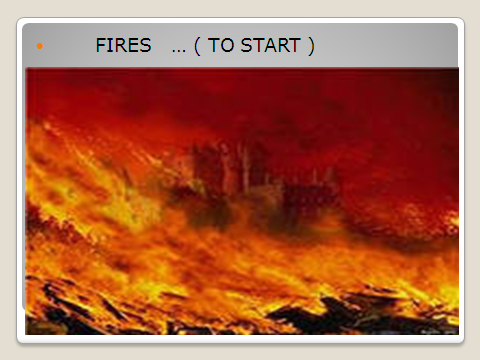 RIVERS     …   ( TO POLLUTE )
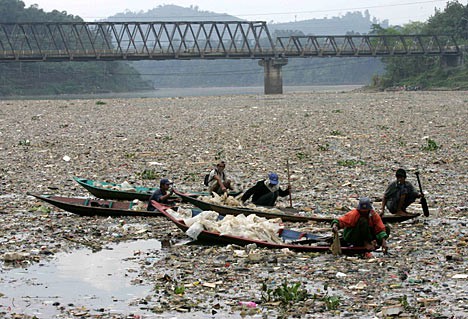 FISH    …. ( TO KILL  )
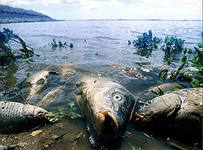